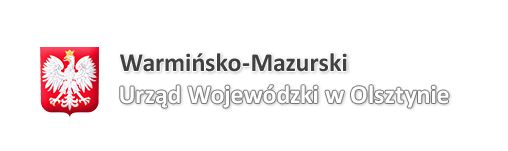 NARADA KADRY ŚRODOWISKOWYCH DOMÓW SAMOPOMOCY 18 PAŹDZIERNIKA 2023 r.
Wojewoda Warmińsko - Mazurski Zarządzeniem Nr 401 z 28 grudnia 2022 r. określił stosowanie wytycznych dotyczących zasad i sposobu realizacji zadania z zakresu administracji rządowej, związanego                     z prowadzeniem i rozwojem infrastruktury ośrodków wsparcia dla osób z zaburzeniami psychicznymi (środowiskowe domy samopomocy) w województwie warmińsko-mazurskim
Jednostki samorządu terytorialnego,                        w porozumieniu z działającymi na ich terenie środowiskowymi domami samopomocy, zgłaszały propozycje zapisów, jakie ich zdaniem winny zostać zawarte w Wytycznych. Ostateczne zapisy               w przedmiotowym akcie wprowadzonych zarządzeniem, zostały skonsultowane przez Oddział Nadzoru i Kontroli w Pomocy Społecznej                          z Oddziałami: Spraw Społecznych w Elblągu, Budżetu Planowania i Analiz Wydziału Polityki Społecznej, z Wydziałem Finansów i Kontroli oraz Wydziałem Prawnym i Nadzoru tut. Urzędu, który również zaopiniował  wytyczne.
ZMIANY W WYTYCZNYCH
Obecnie wprowadzone wytyczne nie zawierają zapisów dot. braku możliwości przekroczenia wysokości średniomiesięcznego wynagrodzenia przez pracowników ŚDS, kwoty średniomiesięcznego wynagrodzenia dyrektora/kierownika Domu.
Zmiana podyktowana była sygnałami zgłaszanymi przez JST i ŚDS w zakresie uregulowań wynagrodzenia pracowników regulaminami przez JST. Ponadto wcześniejsze zapisy okazały się problematyczne w kontekście nagradzania pracowników za sumienne wykonywanie swoich obowiązków bądź wykonywanie obowiązek dodatkowych, jak również stwarzały problem                z zatrudnieniem specjalistów np. psychologa.
ZMIANY W WYTYCZNYCH
Wykreślono również zapisy dotyczące sposobu wyliczania wskaźnika zatrudnienia zespołu wspierająco-aktywizującego z uwagi na fakt, że kwestia uregulowana jest                            w rozporządzeniu w sprawie środowiskowych domów samopomocy.
ZMIANY W WYTYCZNYCH
Zmieniono zapisy dotyczące sposobu dokumentowania realizacji usług transportowych (dowóz/odwóz uczestników). Domy, które dokonują zakupu usługi transportowej u firmy zewnętrznej nie mają już obowiązku prowadzenia instrukcji gospodarowania taborem samochodowym.
Sygnały w tej sprawie niejednokrotnie zgłaszały ŚDS, które korzystają z usług zewnętrznych, z uwagi na fakt, że dokonując zakupu usługi nie mają możliwości prowadzenia instrukcji gospodarowania obcym środkiem transportu.
ZMIANY W WYTYCZNYCH
Wprowadzono zapis wskazujący, że ŚDS, który zleca usługi transportowe firmie zewnętrznej, w umowie dotyczącej świadczenia tejże usługi, winien wprowadzić zapisy gwarantujące właściwą realizację usługi, mając na uwadze racjonalne gospodarowanie środkami publicznymi. Ponadto, korzystanie                    z przewoźnika zewnętrznego nie zwalnia ŚDS                   z obowiązku przejrzystego dokumentowania godzin dowozu uczestników na zajęcia i odwozu po zajęciach.
ZMIANY W WYTYCZNYCH
W rozdziale IV dotyczącym gospodarowania składnikami majątkowymi, dodano zapisy:
§2. Składniki majątkowe w środowiskowych domach samopomocy winny być ewidencjonowane, wyraźne oznakowane, iż zostały sfinansowane ze środków udzielonych przez Wojewodę Warmińsko-Mazurskiego oraz oznaczone numerem inwentarzowym, zgodnie z zasadami tworzenia obiektów inwentarzowych określonych w komunikacie Ministra Rozwoju i Finansów z dnia 25 maja 2017 r. ws. ogłoszenia uchwały Komitetu Standardów Rachunkowości ws. przyjęcia Krajowego Standardu Rachunkowości nr 11 „Środki trwałe”, celem umożliwienia ich identyfikacji na terenie jednostki.
ZMIANY W WYTYCZNYCH
§3. W razie zlecenia przez gminę/powiat zadania polegającego na tworzeniu i\lub prowadzeniu środowiskowego domu samopomocy  podmiotom, o których mowa w art. 3 ust. 2 i 3 ustawy z dnia 24 kwietnia 2003r. o działalności pożytku publicznego i o wolontariacie oraz przekazania im dotacji na ich realizację zadania z wykorzystaniem środków przyznanych decyzją finansową przez Wojewodę, gmina\powiat zobowiązana(y) jest zastrzec, iż środki trwałe oraz rzeczy ruchome stanowią własność gminy\powiatu od daty ich zakupu przez cały okres związania umową i służą wyłącznie do wykonywania zadania zleconego,  a w przypadku rozwiązania umowy z ww. podmiotem, w tym, w związku z zaprzestaniem dotowania go, zakupione, zgodnie z przeznaczeniem z udzielonej dotacji, środki trwałe oraz rzeczy ruchome, podlegają wydaniu na rzecz gminy\powiatu, co zostanie stwierdzone protokołem zdawczo-odbiorczym.
ZMIANY W WYTYCZNYCH
§4. W razie zlecenia przez gminę/powiat realizacji zadania polegającego na tworzeniu i/lub prowadzeniu środowiskowego domu samopomocy podmiotom, o których mowa w art. 3 ust. 2 i 3 ustawy z dnia 24 kwietnia 2003 r. o działalności pożytku publicznego i o wolontariacie, gmina/powiat zobowiązany jest zastrzec, w umowie zawartej na piśmie z tym podmiotem, iż rzeczy zakupione z dotacji przyznanych decyzją finansową przez Wojewodę na utworzenie/funkcjonowanie  środowiskowego domu samopomocy, nie podlegają zbyciu, pod rygorem żądania zwrotu ceny nabycia.
ZMIANY W WYTYCZNYCH
Dodano nowy rozdział VI: „Zasady realizacji zadania                w przypadku dzierżawy budynku przez jst dla podmiotu, któremu zlecono utworzenie i/lub prowadzenie śds”, zawierający następujące regulacje:
§1. W przypadku zawarcia przez gminę/powiat umowy dzierżawy/użyczenia/najmu nieruchomości przeznaczonej na prowadzenie środowiskowych domów samopomocy                                            z podmiotami, o których mowa w art. 3 ust. 2 i 3 ustawy z dnia             24 kwietnia 2003 r. o działalności pożytku publicznego                           i o wolontariacie, okres trwania tej umowy nie może być dłuższy od okresu, na jaki zawarto umowę, zlecającą prowadzenie środowiskowego domu samopomocy.
ZMIANY W WYTYCZNYCH
§2. W przypadku, gdy umowę dzierżawy/ użyczenia/najmu  nieruchomości zawarto przed podpisaniem umowy z Wojewodą             w sprawie udzielenia dotacji celowej, na dany rok budżetowy, na finansowanie realizacji zadań zleconych z zakresu administracji rządowej, związanych z działalnością bieżącą sieci ośrodków wsparcia dla osób z zaburzeniami psychicznymi funkcjonujących na terenie gminy/powiatu, wymagana jest zmiana tej umowy dzierżawy/użyczenia, powodująca dostosowanie czasu, na jaki została zawarta,  z okresem, na jaki zawarto uprzednio umowę zlecającą podmiotowi, o którym mowa, w art. 3 ust. 2 i 3 ustawy z dnia              24 kwietnia 2003 r. o działalności pożytku publicznego                                 i o wolontariacie, na prowadzenie środowiskowego domu samopomocy.
ZMIANY W WYTYCZNYCH
Zapisy wyżej wskazane, znajdowały się dotychczas w umowach dotacyjnych, zawieranych przez Wojewodę Warmińsko-Mazurskiego z jednostkami samorządu terytorialnego, na prowadzenie środowiskowych domów samopomocy.
ZMIANY W WYTYCZNYCH
W rozdziale IX dotyczącym nadzoru i kontroli dodano zapisy: 
§2. Wojewoda sprawuje kontrolę finansową                 i merytoryczną prawidłowości wykonywania zadania przez gminę\powiat, w tym wydatkowania przekazanej dotacji na zasadach i w trybie określonym w ustawie o kontroli w administracji rządowej. Prawo kontroli przysługuje osobom upoważnionym przez Wojewodę, zarówno w siedzibie gminy\powiatu, jak             i w miejscu realizacji zadania, tj. w środowiskowym domu samopomocy.
ZMIANY W WYTYCZNYCH
§3.  W ramach kontroli, o której mowa w §2, osoby upoważnione przez Wojewodę mogą badać dokumenty i inne nośniki informacji, które mają lub mogą mieć znaczenie dla oceny prawidłowości wykonywania zadania, oraz żądać udzielenia ustnie lub na piśmie informacji dotyczących wykonania zadania. Gmina\powiat\ŚDS, na żądanie kontrolującego, jest zobowiązany dostarczyć lub udostępnić dokumenty i inne nośniki informacji oraz udzielić wyjaśnień i informacji w terminie określonym przez kontrolującego.
NIEPRAWIDŁOWOŚCI                      I UCHYBIENIA STWIERDZONE W TOKU KONTROLI
NIEPRAWIDŁOWOŚCI I UCHYBIENIA STWIERDZONE W TOKU KONTROLI
I. W zakresie dokumentacji określającej funkcjonowanie domu
1. Brak aktualizacji dokumentów organizacyjnych ŚDS,             w oparciu, o które funkcjonuje ośrodek wsparcia (niedostosowane zapisy w regulaminie organizacyjnym, statucie oraz programie działalności do obowiązujących przepisów prawa, zgodnie z § 3 ust. 1 pkt 2 rozporządzenia Ministra Pracy i Polityki Społecznej z dnia 9 grudnia 2010 r.                w sprawie środowiskowych domów samopomocy.
2. Niezgodność między meldunkami przekazywanymi do Wydziału Polityki Społecznej, a ewidencją obecności uczestników w domu.
NIEPRAWIDŁOWOŚCI I UCHYBIENIA STWIERDZONE W TOKU KONTROLI
II. W zakresie dokumentacji zbiorczej
1. Nierzetelnie prowadzone dzienniki, które nie odzwierciedlały pracy na rzecz uczestników środowiskowego domu samopomocy.
2. W dziennikach zajęć dokumentujących pracę pracowników zespołu wspierająco-aktywizującego, brak wszystkich elementy określone w § 24 ust. 3 pkt 2 rozporządzenia w sprawie środowiskowych domów samopomocy (np. tematyki zajęć, sposobu ich realizacji, uwag o realizacji zajęć i aktywności uczestników, imion i nazwisk uczestników – wpisywano np. „5 osób”, „grupowe”.
3. Brak w dziennikach zajęć godzin realizacji zajęć, zgodnie               z wytycznymi Wojewody.
NIEPRAWIDŁOWOŚCI I UCHYBIENIA STWIERDZONE W TOKU KONTROLI
III. W zakresie zatrudnienia kadry śds.
1. Niespełnianie minimalnych wymogów kwalifikacyjnych przez osoby zatrudnione w śds, m.in. na stanowisku instruktora terapii, opiekuna.
2. Powierzanie obowiązków pracownikom merytorycznym śds innych czynności niezgodnych z ich opisem stanowiska pracy (np. utrzymanie porządku w całym obiekcie). Z § 10 ust. 3 rozporządzenia w sprawie środowiskowych domów samopomocy wynika, że w domu mogą być zatrudniani inni pracownicy, niezbędni do prawidłowego funkcjonowania domu.
NIEPRAWIDŁOWOŚCI I UCHYBIENIA STWIERDZONE W TOKU KONTROLI
3. Brak posiadania przez pracowników śds trzymiesięcznego doświadczenia zawodowego w pracy z osobami z zaburzeniami psychicznymi.
4. brak przeszkolenia wszystkich pracowników jednostki w zakresie treningu umiejętności komunikacyjnych, w tym z wykorzystaniem alternatywnych i wspomagających sposobów porozumiewania się,      w przypadku osób z problemami w komunikacji werbalnej, zgodnie    z § 23 ust. 2 rozporządzenia w sprawie środowiskowych domów samopomocy,
5. Brak przeszkolenia pracowników realizujących treningi umiejętności społecznych stosownie do § 11 ust. 2 rozporządzenia    w sprawie śds.
NIEPRAWIDŁOWOŚCI I UCHYBIENIA STWIERDZONE W TOKU KONTROLI
6. Niespełnianie wskaźnika zatrudnienia pracowników zespołu wspierająco-aktywizującego.
7. Brak zróżnicowania wynagrodzenia pracowników z uwagi na posiadane wykształcenie, zajmowane stanowisko, posiadane kompetencje oraz zakres obowiązków i ponoszenie odpowiedzialności przez pracowników zatrudnionych na danym stanowisku pracy (rozważyć możliwość dokonania zmian w systemie wynagradzania pracowników zatrudnionych w ŚDS).
8. Przerost zatrudnionej kadry administracyjnej w śds (np. koordynator ds. transportu, pracownik ds. organizacyjnych).
NIEPRAWIDŁOWOŚCI I UCHYBIENIA STWIERDZONE W TOKU KONTROLI
8. Osoba zatrudniona na stanowisku fizjoterapeuty nie posiadała dokumentu potwierdzającego prawo wykonywania zawodu.
NIEPRAWIDŁOWOŚCI I UCHYBIENIA STWIERDZONE W TOKU KONTROLI
IV. W zakresie usług świadczonych w śds.
1. Organizowanie transportu w sposób uniemożliwiający uczestnikom udział w zajęciach przez co najmniej 6 godzin dziennie zgodnie z § 6 ust. 1 rozporządzenia Ministra Pracy         i Polityki Społecznej z dnia 9 grudnia 2010 r. w sprawie środowiskowych domów samopomocy.
2. Brak zapewnienia opieki uczestnikom śds w trakcie dowożenia na zajęcia lub odwożenia po zajęciach.
3. Brak transportu uczestników na zajęcia we wszystkie dni funkcjonowania ŚDS.
NIEPRAWIDŁOWOŚCI I UCHYBIENIA STWIERDZONE W TOKU KONTROLI
4. Nierzetelnie sporządzane karty drogowe, niezgodnie                      z  Zarządzeniem Wojewody Warmińsko-Mazurskiego (brak tras, brak godzin powrotu do śds).
5. Zapisy w instrukcji gospodarowania taborem samochodowym niezgodne z Wytycznymi Wojewody Warmińsko-Mazurskiego.
NIEPRAWIDŁOWOŚCI I UCHYBIENIA STWIERDZONE W TOKU KONTROLI
V. W zakresie dokumentacji indywidualnej 
1. Planowanie treningów i celów niewynikających z diagnozy uczestnika tj. jego szczególnych potrzeb i informacji gromadzonych na jego temat, zawartych w notatkach                    z postępowania wspierająco – aktywizującego.
2. Brak realizacji zaplanowanych działań, podejmowanie działań wobec uczestnika niezgodnych z planem postępowania wspierająco-aktywizującego.
NIEPRAWIDŁOWOŚCI I UCHYBIENIA STWIERDZONE W TOKU KONTROLI
3. Brak sporządzenia IPPW-A w okresie obowiązywania pierwszej decyzji kierującej.
4. Przekroczenie terminu omówienia realizacji IPPW-A przez ZWA. 
5. Nierzetelnie prowadzona indywidualna dokumentacja uczestnika, brak wszystkich elementów określonych            w § 24 ust. 2 rozporządzenia w sprawie środowiskowych domów samopomocy.
NIEPRAWIDŁOWOŚCI I UCHYBIENIA STWIERDZONE W TOKU KONTROLI
6. Brak modyfikacji indywidualnego planu postępowania wspierająco-aktywizującego (§ 13 ust. 2 rozporządzenia ws. śds).
7. Brak realizacji indywidualnych planów postępowania wspierająco-aktywizującego u uczestników będących długotrwale nieobecnych w śds. 
8. Brak daty zapoznania uczestnika/opiekuna z indywidualnym planem wspierająco-aktywizującym, brak daty zapoznania uczestnika/opiekuna z okresową oceną IPPW-A. 
9. We wnioskach kierowanych do Powiatowego Centrum Pomocy Rodzinie o przedłużenie pobytu uczestników nie wskazywano terminu niezbędnego do realizacji indywidualnych planów wspierająco-aktywizujących.
NIEPRAWIDŁOWOŚCI I UCHYBIENIA STWIERDZONE W TOKU KONTROLI
VI. Pozostałe nieprawidłowości:
1. Uczestnik, który odbywał staż, był jednocześnie uczestnikiem śds.
Zgodnie z §7 ust. 8 rozporządzenia ws. śds – ”Okres, na jaki osoba została skierowana do domu, może być przedłużony, w szczególności w sytuacji braku postępów w realizacji indywidualnego planu postępowania wspierająco-aktywizującego, okresowego braku możliwości skierowania osoby do innego ośrodka wsparcia, domu pomocy społecznej lub warsztatu terapii zajęciowej albo braku możliwości zatrudnienia, w tym w warunkach pracy chronionej na przystosowanym stanowisku pracy”.
NIEPRAWIDŁOWOŚCI I UCHYBIENIA STWIERDZONE W TOKU KONTROLI
2. Wynagrodzenie pracownika Domu przekraczało średniomiesięczne wynagrodzenie kierownika.
ANALIZA WYKORZYSTANIA MIEJSC CAŁODOBOWYCH W ŚDS
Średnia liczba dni w miesiącu:
2022 r. – od 1 do 30,42
2023 r. (do 30 czerwca) – od 1 do 30,17

Liczba przeprowadzonych treningów całodobowych:
2022 r. – od 1 do 186 (np. w marcu – 6 osób)
2023 r. (do 30 czerwca) – od 1 do 185 (np. w styczniu – 6 osób)
Zmiana finansowania miejsc całodobowych od 1.01.2024 r.
ODPOWIEDZI NA PRZESŁANE PYTANIA
1.Czy Wojewoda planuje zwiększyć dotacje dla jednostek prowadzących dowozy uczestników i na jakiej zasadzie? 
- tak, 
2. Czy Środowiskowe Domy Samopomocy będą mogły zakupić  paczki żywnościowe (świąteczne) dla uczestników z bieżącej dotacji na funkcjonowanie jednostki? 
- Nie,
ODPOWIEDZI NA PRZESŁANE PYTANIA
3. OPS zażądał od uczestników ŚDS dostarczenia nowych zaświadczeń(aktualizacji) od lekarza psychiatry/neurologa, lekarza rodzinnego poświadczających zasadność skierowania do ŚDS, pod  groźbą nie przedłużenia decyzji kierujących do ŚDS.- Nie może wymagać. Zgodnie z § ust. 8a rozporządzenia ws. śds, w sytuacjach, o których mowa w ust. 7 i 8, nie wymaga się aktualizacji zaświadczeń lekarskich, o których mowa w ust. 1. 
4. Czy dotacja na miejsca całodobowego pobytu będzie             w następnym roku zachowana w takiej formie jak obecnie, czy są planowane jakieś zmiany, jeśli tak to od kiedy i jakie.
- Tak, planowana jest zmiana finansowania,
ODPOWIEDZI NA PRZESŁANE PYTANIA
5. Czy w przypadku gdy uczestnik ma wystawiona decyzję kierująca na pobyt całodobowy, a nie weźmie udziału w treningu np. ze względu na chorobę (potwierdzone zaświadczeniem, wypisem ze szpitala), wypadek losowy, lub też bez podania przyczyny (pogorszenie funkcjonowania psychicznego) dotacja jest liczona za decyzję, czy też w takim przypadku jej nie otrzymamy?
Czy należy decyzję wydaną, a nie „zrealizowaną” uchylać? (odnośnie sytuacji z pytania 2) ?
- Jeżeli uczestnik nie uczestniczy w zajęciach decyzja winna być uchylona.
DZIĘKUJĘ ZA UWAGĘ


Ewa Kordalska
Kierownik Oddziału Nadzoru i Kontroli w Pomocy Społecznej
Warmińsko-Mazurski Urząd Wojewódzki w Olsztynie